Webinaire sur la révision des normes d’agrément
17 novembre 2022
Introduction
Processus de révision
Vue d’ensemble des changements
Attente concernant le respect des nouvelles normes ou des normes révisées
Explication des changements
Questions et réponses
Veuillez utiliser la fonction de clavardage pour poser vos questions. 
Processus de révision des normes
Les entités, les divisions et les services territoriaux nous transmettent continuellement des observations au sujet des vérifications annuelles.
Nous rédigeons des versions révisées des normes.
3
Services sociaux
Processus de révision des normes
L’équipe du processus d’agrément évalue et adopte les normes.
Les révisions sont évaluées selon les critères suivants :
Justification claire
Politiques opérationnelles
Contribution de la part d’experts au sujet du contenu examiné
Données antérieures sur l’agrément
Études et expériences récentes
Processus de révision des normes
Les normes doivent être :
Rédigées clairement et sans ambiguïté
Pertinentes, compréhensibles, mesurables et applicables.
Les normes sont soumises au bureau des services sociaux pour commentaire.
Elles font l’objet d’une approbation finale.
Elles sont publiées.
Changements relatifs aux normes d’agrément
Révision de la rédaction des normes pour en assurer la clarté
Révision des chapitres de base
Chapitres 1 à 4
Révision des chapitres sur les programmes génériques
Chapitres 5 à 16
Chapitres sur les programmes associés à l’hébergement
Chapitres 6, 8, 9, 10, 11, 12, 14, 15, 16
Révision de la rédaction des normes pour en assurer la clarté
Chapitre 10 : 
10.1.1, 10.1.7, 10.2.3, 10.5.3

Chapitre 12 : 
12.7.1, 12.7.4, 12.8.1, 12.9.4

Chapitre 14 : 
14.1.1, 14.1.7, 14.5.3
Chapitre 1 : 
1.5.6, 1.9.4, 1.10.1

Chapitre 2 : 
2.2.2, 2.4.1, 2.5.3, 2.9.1

Chapitre 7 : 
7.7.1, 7.9.2
Direction et gestion
ChapItrE 1
Relations avec les employés
ChapItrE 2
2.2.1
Suppression de « les directives additionnelles selon les exigences des autorités locales; »
2.4.2
Remplacement de « les procédures d’utilisation sécuritaire du matériel spécialisé » par « les procédures d’utilisation sécuritaire du matériel spécialisé (selon le cas) »
2.4.3
Ajout de « la vérification du casier judiciaire (tous les trois ans) »
2.5.1
Ajout de « certificats de formation sur l’utilisation du matériel spécialisé (s’il y a lieu); » et de « la déclaration du demandeur relative au travail auprès des enfants, des jeunes et des adultes vulnérables (Guide de prévention de la maltraitance). »
2.9.3
Remplacement de « les modules pertinents de formation Armatus (…)   par « les modules pertinents de formation Praesidium Academy (…), pour la prévention de la maltraitance envers différents types de clientèle.
Services spirituels et religieux
ChapItrE 4
4.2.3
Ajout de « un processus de planification et de documentation des soins »
4.4.1
Suppression de la procédure c)
4.4.2
Ajout de la procédure b).
4.8.3
Ajout de «  les buts et les objectifs » en ce qui concerne les plans d’action pour l’évaluation des SSR.
Chapitres 5 à 16
PROGRAMMES GÉnÉriQUES
X.1.1*
Révision consistant à utiliser « énoncé d’engagement (du programme ou de l’établissement) », conformément à la terminologie territoriale établie dans le cadre de Mobilisation 2.0.
*Y compris le chapitre 4 – Services spirituels et religieux
X.3.3*
Ajout pour préciser qu’il doit y avoir au moins deux membres du personnel en service dans l’établissement ou le programme, dans la mesure du possible. Lorsqu’il n’y a qu’un seul membre du personnel en service, la politique doit prévoir une procédure de notification et d’intervention en cas d’urgence.
*À l’exception du chapitre 13 – Garderies (aucun changement à ce sujet)
X.9.3*
Ajout de « toute demande et tout plan d’adaptation (si de telles mesures sont possibles) ».
*Sauf dans le chapitre 8 (changement apporté à la norme 8.9.4 plutôt qu’à la norme 8.9.3)
X.10.3/X.11.3
Ajout de « les buts et les objectifs » en ce qui concerne l’évaluation de tout plan d’action.
*Sauf dans le chapitre 8 (changement apporté à la norme 8.9.4 plutôt qu’à la norme 8.9.3)
X.3.4
*Ce changement ne concerne que les chapitres 6 à 8, 15 et 16*.
Ajout de « esclavage moderne et traite de personnes » aux domaines de formation du personnel.
7.6.1
7.6.2
Suppression de toute limite et de tout critère d’exclusion, afin d’encourager la réduction de tout obstacle à l’accès aux services.
9.5.2
Ajout de « Mesure de dépistage GAIN-Short » aux exemples d’outils de sélection durant la procédure d’admission.
10.3.3/14.3.3
Mise à jour de la liste de domaines de formation recommandés pour le personnel des soins de santé.
10.3.4/14.3.4
Nouvelle norme qui précise le contenu du programme d’orientation à l’intention de tout nouvel employé d’un établissement de soins palliatifs ou de longue durée.
10.4.2
Suppression du critère de sécurité personnelle du personnel et des résidents.
10.4.3
Ajout de «y compris les services de gestion financière »
10.5.4
Suppression de la norme 10.5.4.
10.7.X/14.7.X
La présente section peut ne pas s’appliquer à un établissement dont l’agrément est accordé par une organisation externe, comme Agrément Canada ou CARF (Commission on Accreditation of Rehabilitation Facilities). Dans ce cas, on doit présenter les preuves à l’appui de l’obtention de l’agrément, les résultats de toute vérification, ainsi qu’un plan de suivi.
Si l’agrément est accordé à l’établissement par une organisation externe, comme Agrément Canada ou CARF (Commission on Accreditation of Rehabilitation Facilities), on peut attribuer la cote « Sans objet » à toute la section 7 des chapitres 10 et 14.
10.7.1
Ajout de « indique toute possibilité de participation à des activités de groupe (ou à d’autres activités qui constitueraient des solutions de rechange personnalisées) » concernant le plan de soins.
12.2.4
Ajout de « l’enregistrement des entrées/sorties/présences de la clientèle » pour faire état de la diversité des services offerts dans le cadre des programmes de traitement de la déficience développementale.
12.9.3
Ajout de « la documentation relative au décideur remplaçant (le cas échéant) ».
14.2.3
Suppression de « le processus par lequel les résidents ont accès aux soins médicaux d’urgence » et ajout de « la politique de gestion du processus de décès ».
14.2.4
Mise à jour (« des rondes à intervalles réguliers pendant tous les quarts de travail »).
Chapitres 6, 8, 9, 10, 11, 12, 14, 15, 16
PROGRAMMES ASSOCIÉS À L’HÉBERGEMENT
X.4.3
Ajout de « l’accès à des téléphones et à des ordinateurs (si c’est possible) ».
15.4.3, 16.4.3
Ajout de « des casiers de rangement sûr pour les effets personnels, accessibles à la clientèle; »
6.1.8, 16.1.9
Mise à jour de l’importance du sujet de la norme (aspect Régulier).
Questions ET RÉPONSES
Ressources
Consultants régionaux :
Matthew Craggs – Ontario, Maritimes
Theresa Treadwell – Québec, Bermudes, Terre-Neuve-et-­Labrador
Terri Thompson – Colombie-Britannique
Emmy Skates – Alberta, Territoires du Nord, Prairies
Boîte à outils :
Salvationist.ca > Ministries > Social Mission > Social Services Toolkit > Cliquez sur le bouton bleu (« Sign In with MyArmy »)
Adresse courriel du processus d’agrément :
accreditation@can.salvationarmy.org
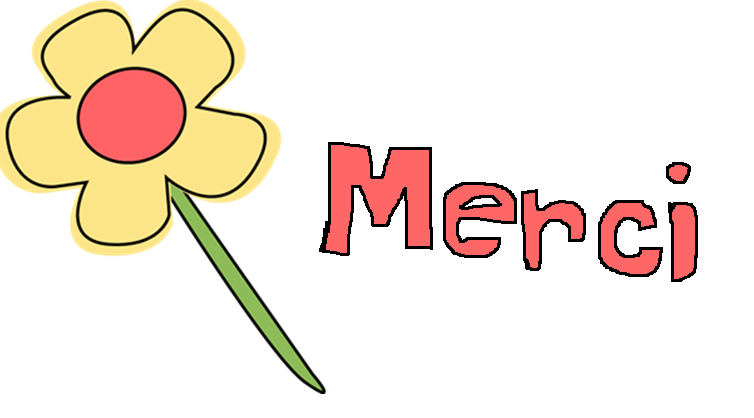